IODINE
Could this be the solution 
to your health problems?
Iodine Medical Conference:  Oct. 4-6, 2007Coronado, California
“The Safe and Effective
Implementation of
Ortho-iodo-supplementation
In Medical Practice”
Conference Presenters:
Guy E. Abraham, MD – former Professor of Obstetrics, Gynecology and Endocrinology at the UCLA School of Medicine (Dr. St. Amand was an Assistant Professor of Endocrinology at UCLA!)

David Brownstein, MD – family physician and one of the foremost practitioners of holistic medicine in Michigan (part of the “goiter belt”)

Bernard A. Eskin, MS, MD, Professor of Obstetrics and Gynecology and Director of the Menopause/Geripause Center at Drexel University College of Medicine

Jorge D. Flechas, MD, MPH, Medical Director of Flechas Family Practice in Hendersonville, NC, specializing in hormonal therapy for the treatment of Fibromyalgia and Chronic Fatigue and Immune Dysfunction Syndrome (CFIDS)

William Shevin, MD, DHt (Homeopathic), in private practice at Integral Health Services in Connecticut.   Currently has over 300 patients in treatment with iodine therapy.
A Brief History of Iodine
First discovered in 1811 by a French chemist
Signaled the “birth” of Western medicine
The use of iodine for treating goiter was the first time that a single element (iodine) was used to treat a specific illness (goiter)
More than 100 years ago, iodine was called 
	“The Universal Medicine”
The minimum daily dose was one drop which contained 5 mg of diatomic iodine---33 X the RDA!
More Recent History
1930’s – Iodized salt was introduced & thyroidologists began  using thyroid hormones to treat iodine deficiency and simple goiter---The beginning of the “thyroid fixation”!
1948 – Wolff-Chaikoff effect concluded that one must avoid inorganic non-radioactive iodine “like leprosy”.  Animal studies on rats were never duplicated in humans!  Dr. Abraham says,“The ensuing medical iodophobia may have resulted in more suffering and death in the U.S. than both World Wars combined!”
1960’s – Antibiotics were replacing iodine use in infectious diseases; bronchodilators were used instead of iodine in lung patients; antihistamines replaced iodine for relief of cold symptoms.
The Pendulum is Beginning to Swing the Other Way!
1993 – Dr. W.R. Ghent reported the beneficial effects of using 5 mg iodine for Fibrocystic Breast Disease.  
1997 – Dr. Guy Abraham became aware of Ghent’s work.  
2000 – Dr. Abraham initiated “The Iodine Project” with Drs. Brownstein and Flechas.  
2007 – “If Dr. Abraham is correct, he deserves the Nobel Prize!”
Why Do We Need Iodine?
Every cell in the body contains and utilizes iodine
White blood cells cannot effectively guard against infection without adequate amounts of iodine
Iodine is concentrated in the glandular system
Thyroid, breasts, salivary glands, parotid glands, pancreas, cerebrospinal fluid, brain, stomach, skin, lacrimal glands, etc.
Where Does The Iodine Go?
Thyroid – 3% (50 mg)
Fat (700 mg) and Muscle (650 mg) – 70%
Skin – 20% (Helps you sweat!)
The body can hold up to 1500 mg
The thyroid can only hold up to 50 mg
Iodine is needed for much more than just prevention of goiter!
Iodine Deficiency Problems
The absence of iodine in the body is a promoter of cancer!
Lack of iodine in early pregnancy will lead to children with ADD
The IQ of a child is set between age 2-3.  Therefore, it is essential to keep giving nursing mothers iodine until the child is weaned!
“RDA” for Iodine(Really Dumb Advice)
Adult male			150 mcg/day
Adult female			150 mcg/day
Pregnancy			220 mcg/day
Lactation			290 mcg/day

“RDA doses of iodine are ineffective in preventing oxidative DNA damage and have no anti-cancer effect in the body.”
					Guy Abraham, MD
Problem!
An estimated
95%
of individuals
are deficient
in iodine!
Iodine Deficiency Woes
“Iodine deficiency is the underlying problem responsible for the high rate of cancer (particularly breast, lung, prostate and ovary) as well as the high rate of autoimmune disorders we are seeing in this country.”
					David Brownstein, MD
National Health and Nutrition Survey Results
1971-2000 NHANES showed iodine levels declined 50% in the United States
During this time, there was increased incidence of:
Thyroid illnesses (hypo, autoimmune)
Cancer (thyroid, breast, prostate, endometrium, and ovaries
ALL of the above conditions can be caused by iodine deficiency
NHANES 1970 - 2000(National Health and Nutrition Examination Survey)
The proportion of the U.S. population with moderate to severe iodine deficiency (<50 ug/L in urine) has increased over 600% in the last 30 years!
NHANES 1970 –   2.6% 
NHANES 1990 – 11.7%
NHANES 2000 – 16.8% of U.S. women of childbearing age had urinary iodine concentrations <50 ug/L.
Iodine and ADD
16 women living in an iodine-deficient area versus 11 women living in an iodine-sufficient area
10 year follow-up of their children
ADHD diagnosed in 11/16 in iodine-deficient area versus 0/11 in iodine-sufficient area
IQ of children affected
Average IQ 88 in iodine-deficient area
Average IQ 99 in iodine-sufficient area
Iodine & Prenatal Vitamins
Only 35% of prescription prenatal vitamins contain iodine
Of the prenatal vitamins that do contain iodine, only 15% have more than 150 mcg/day
This is a public health disaster that is unparalled!
Women of Child-bearing Age
As with any medication, it is not recommended that you begin taking Iodoral if you are already pregnant or nursing.   
Babies who are not accustomed to the “taste” of iodine in their milk may refuse to nurse.
It is best to begin iodine supplementation BEFORE you get pregnant, and continue at least until the child is weaned.
Iodine and Cholesterol
In 1918, researchers demonstrated that feeding iodine to rabbits could prevent the deposition of cholesterol in arteries of rabbits that were fed cholesterol.
These studies were reproduced and similar results were reported in the literature at least four times.  
This information has been IGNORED!
Why is Iodine So Beneficial?
Elevates pH (Iodine is an alkalinizing agent)
Necessary for the production of thyroid hormones
Necessary for the production of all the hormones of the body (adrenals, ovaries, testicles, etc.)
Responsible for the formation of the normal architecture of the glandular tissue, e.g. breast, thyroid, ovary, & prostate
Iodine’s Therapeutic Actions
Alkalinizing agent
Antibacterial
Anticancer
Antiparasitic
Antifungal
Antiviral
Detoxifying agent
Mucolytic agent (like Guaifenesin)
Conditions Treated With Iodine
ADD/ADHD
Asthma
Atherosclerosis
Fibrocystic Breast Disease
Cancer
COPD
Diabetes
Excess Mucus Production
Hemorrhoids
Headaches
Hypertension Infections
Keloids
Liver Diseases
Ovarian Cysts (PCOS)
Parotid Duct Stones
Sebaceous Cysts (Acne)
Thyroid Disorders (hypo, autoimmune, and cancer)
How Do You Ingest Iodine?
Trace element; not common in most foods
Ocean foods
Cod, bass, haddock, perch
Sea vegetables such as seaweed
Can be found in food products if iodine is added to animal feed or the food source
Iodized Salt 
Cost effective way to prevent goiter
Inadequate to provide the body’s need for iodine
Why Are People Deficient in Iodine?
Stigma of using salt
Hypertension
<50% of U.S. households use iodized salt
Radioactive iodine use in medicine
Exacerbates an iodine deficient state
Chemical exposures:  Goitrogens
Bromine, chlorine, fluorine (fluoride)
Goitrogens competitively inhibit iodine binding as well as decrease iodine uptake
Declining mineral levels
Soil erosion, poor farming techniques, etc.
Modern Diet
Why Is Our Modern-day Diet Iodine Deficient?
Many do not eat much ocean fish or sea vegetables
Inadequate use of iodized salt
Vegan and vegetarian diets
Bromine in food and drink
Gatorade, Mountain Dew, and other soft drinks
Bakery products
Bromine is now added to bread, pasta, cereal, etc.
What Happened To Bakery Products in Recent History?
In the 1960’s iodine was added to bakery products as an anti-caking agent
1 slice of bread contained the RDA for iodine
In the 1980’s, bromine was substituted for iodine due to misinformation about iodine

What did this substitution do?
Bromine for Iodine = Double Wammy!
Worsened an iodine-deficiency problem already present in the United States
Competitively inhibited iodine in the body by adding a goitrogen (bromine) to bakery products
This could be the most STUPID act (amongst many) in the history of the food industry!
Efforts to Ban the Use ofPotassium Bromate in Bread
The UK banned bromate in bread in 1990
Canada banned bromate in bread in 1994
Australia still has not finalized its July, 2007 proposal to mandate iodized salt in bread, breakfast cereals, and biscuits.
As of September, 2007, the U.S. FDA maintains “Potassium Bromate is still listed as a safe additive.”
Bromine
Properties:  “Bromine is less active than chlorine but more so than iodine.   It unites readily with many elements and has a bleaching action; when spilled on the skin it produces painful sores.  It presents a serious health hazard, and maximum safety precautions should be taken when handling it.”
Uses:  “Bromine is used in making fumigants, flame retardant agents, water purification compounds, dyes, medicines, and sanitizers.” 
(Source:  CRC Handbook of Chemistry & Physics)
Bromine Is Used to Kill Pests
Antibacterial agent for pools and hot tubs
Fumigant for agriculture (fruits and vegetables)
Fumigant for termites and other pests
1981:  6.3 million lbs. bromide sprayed in California
1991:  18.7 million lbs. bromide sprayed in California
Bromine Competes with Iodine
Animal studies show that bromine intake can adversely affect the accumulation of iodine in the thyroid and the skin
High bromide intake results in iodine being eliminated from the thyroid gland and replaced by bromine
Ingestion of bromine has been shown to cause hypothyroidism in animals
When iodine deficiency is present, the toxicity of bromine is accelerated in the body.
The element bromide has goitrogenic, carcinogenic and narcoleptic properties.
Bromine and The Endocrine System
Rats fed a sodium bromide enriched diet for 4-12 weeks
 Decreased spermatogenesis in highest group
 Decreased amount of thyroxine (T4) in thyroid gland
 Decreased concentration of testosterone, human growth hormone and cortisol in blood (deficiencies also noted by Dr. St. Amand in patients with fibromyalgia)
Pituitary gland was stimulated to release TSH, FSH, ACTH and insulin
“…bromide, at least in high doses, directly disturbs the function of the thyroid, testes, and the adrenals.
Bromine Summary
Bromine is a toxic substance with no known value in the body
Part of the family of halides
Iodine, bromine, fluorine, chlorine
All halides compete with one another
Absorption
Receptor binding
Bromine interferes with iodine utilization in the thyroid as well as other areas of the body (breast, prostate, etc.)
Why Does Bromine Compete?
Both are halogens and are close in molecular weight.
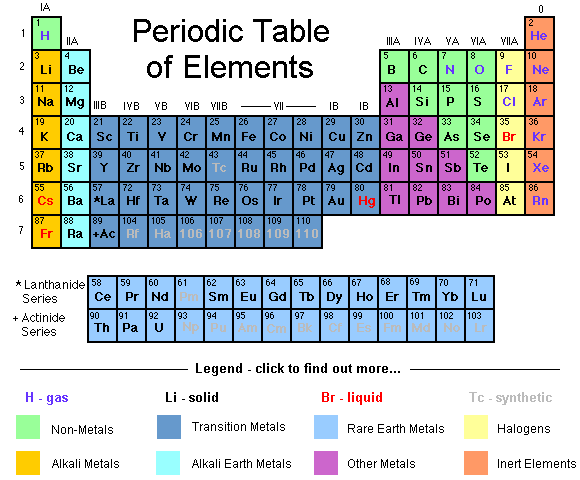 Detoxifying Bromide/Bromine
Once bromide is absorbed, it binds tightly to the iodine receptors in the body.  
In addition, bromide can bind to the transport cells for iodide (sodium-iodide symporter--NIS) and damage these cells.  
The oxidized form of bromide--bromine--is stored in the fat tissues.  
Taking iodine in normal (but larger than the RDA) doses can help to competitively inhibit the binding of bromine.  
Iodine supplementation allows the body to detoxify itself from bromine, while retaining iodine.
Iodine & The Hormonal System
It is impossible to balance the hormonal system without iodine sufficiency 
 Thyroid
 Adrenals
 Sex hormones
Whole body iodine sufficiency generally requires higher doses of iodine/iodide combinations
12.5 to 150 mg/day (per Dr. Brownstein)
Iodine Deficiency and The Thyroid
Associated with goiter, nodules, hypothyroidism, hyperthyroidism.
Inorganic iodine therapy will decrease the size of a goiter, and also the size of nodules.
Inorganic iodine therapy will repair hypothyroidism and hyperthyroidism.  
BEWARE that some people are very iodine sensitive and may become hyperthyroid when exposed to iodine.  (Your doctor should check iodine levels at 1 month!)
Symptoms of Hypothyroidism
Brittle nails
Carpal tunnel syndrome
Cold hand and feet
Cold intolerance
Constipation
Depression
Difficulty swallowing
Dry skin
Edema
Elevated cholesterol
Essential hypertension
Eyelid swelling
Fatigue
Hair loss
Headaches
Hoarseness
Hypotension (low blood pressure)
Inability to concentrate
Infertility
Irritability
Menstrual irregularities
Muscle cramps
Muscle weakness
Muscle and joint pain
Nervousness
Poor memory
Puffy eyes
Slower heartbeat
Throat pain
Weight gain

Underscored items were my symptoms – many of which were labeled “fibromyalgia”
Iodine Is A Detoxifying Agent
Detoxifies the Other Halides
Bromine
Fluoride
Chlorine
Detoxifies Toxic Metals
Mercury
Lead
Aluminum
Cadmium
Fluoride
Fluoride has been linked to:
Bone cancer
Dental fluorosis
Hip fractures
Lowered intelligence
Kidney toxicity
Fluoride problems:
Inability of thyroid gland to concentrate iodine
Goitrogenic agent
More toxic when iodine deficiency is present
There are NO long-term studies proving that fluoride has any positive benefit
Fluoride In Medications(Note:  Many have been RECALLED or are considered “dangerous”)
Astemizole (Hismanal—anti-allergy)
Baycol
Ciprofloxacin (broad spectrum antibiotic)
Fen-Phen (weight loss)
Flonase (allergies)
Flovent (asthma)
Lexapro (SSRI antidepressant)
Paxil and Prozac (SSRI antidepressant)
Propulsid (stomach ulcers)
Posicor (anti-arrhythmic)
Chlorine
Disinfectant
 Hot tubs, swimming pools, chlorinated water
Whitener
By-product is dioxin (one of the most carcinogenic agents known, with toxicity second only to radioactive waste!)
Linked to birth defects, cancer, reproductive disorders, including still birth and immune system breakdown
The beneficial effects 
of iodine on 
certain clinical conditions may be due in part to its 
detoxifying effect 
on environmental toxins!
Iodine and Mercury Detoxification(50 mg Iodorol administered over 30 days)
Question:
WHY ISN’T IODINE 
THE STANDARD 
TREATMENT FOR 
DETOXIFYING 
MERCURY?
Fibrocystic Breast Disease
Cystic breasts
 Painful to the touch
 Chronically inflamed and hardened
Could be precursor to breast cancer
Causative factors
 Estrogens 
 Dietary
Caffeine
Trans fats
 Vitamin Depletion
 Vitamin E and Vitamin A
Iodine is a Gatekeeper of Breast Integrity
During lactation, the breast is more effective in capturing iodide than the thyroid via the sodium/iodide symporter (NIS).  
Iodine treatment of benign breast disease is accompanied by reduced breast size and remission of disease symptoms.
Iodine induces apoptosis (cell death) by formation of iodolactones of arachidonic acid in both thyroid and breast tissue.
FBD and Iodine
167 patients
Given 10-20 mg/day potassium iodide 
Within 3 months, 72% improvement noted in swelling, nodularity, pain and diffuse induration (hardening) of breasts
NO SIDE EFFECTS reported!
Dr. Flechas’ Treatment of FBS
50 mg of Iodoral/day for 2-3 years
Breast pain goes away in just a few weeks
The cysts, scar tissue and breast nodules (“lumps and bumps”) take up to 2-3 years to resolve.  
Mammograms show 50-80% reduction in scar tissue
More studies (using biopsy) are needed!
Links Between Breast Cancer & Hypothyroidism
Hypothyroidism predisposes to a poor immune system
Studies show an increased risk of breast cancer (from 6% to 12%) when one takes thyroid hormones (T4)
Incidence of breast cancer among patients taking thyroid hormone (T4) increased the longer the hormone was taken
The use of thyroid hormones in the presence of iodine deficiency will exacerbate an iodine-deficient condition!
Iodine and Breast Cancer
Japan and Iceland:  Higher intake of iodine and lower incidence of breast cancer
U.S., Mexico, and Thailand:  lower intake of iodine and higher incidence of breast cancer
Poland, Switzerland, Australia and Russia were found to have elevated rates of breast cancer within localized pockets of iodine deficiency
Great Lakes Basin has lowest iodine levels and one of the highest breast cancer rates
Iodine:  The Japanese Secret to Good Health?
Mainland Japanese ingest 100 X RDA for iodine (14 mg/day)
Japanese have lower rates of breast, endometrial and ovarian cancers
Japanese have a significantly lower rate of fibrocystic breast disease
Japanese women have longer menstrual cycles than Western women (shorter menses = elevated estrogen levels and lowered progesterone levels)
Japanese women have lower circulating estrogen levels as compared to Western populations
Iodine and Estrogen
Low iodine intake leads to a hyper-estrogenic state.
Hypothyroidism is associated with up to 80-90% free estrogen levels.
Hyperthyroidism is associated with only 20% free estrogen levels.
Seaweed and Estrogen Levels
Case study:  3 subjects with abnormal menstrual cycles (<28 days)
Given bladderwrack (brown seaweed, high in iodine) in doses consumed by mainland Japanese
Within 3 months, all subjects had longer menstrual cycles and less bleeding
Increased progesterone levels 2,900%
Decreased estrogen levels 676%
Iodine Deficiency…
Induces the earliest form of malignant changes in the breast—dysplasia
Makes existing cancer more aggressive
Increases the size of breast tumors
Iodine: Cancer’s Enemy?
“Iodine is not toxic to normal cells but IS toxic to cancer cells!”
“Daily intake of iodine/iodide (Iodoral or Lugol’s Solution) at 50-100 mg would decrease the oxydative burden and DNA damage.  Such an effect would be anticarcinogenic in every organ of the human body.”
						Guy E. Abraham, MD
Dr. Brownstein’s Study
8 women with breast cancer
10 women without breast cancer
Urinary levels of bromine and fluoride excreted were measured at baseline, one day after taking 50 mg Iodoral, and 30 days after taking 50 mg/day Iodoral.
Initial iodine levels were low in all women tested
What was shocking was the difference in levels of the toxic halogens bromine and fluoride.
The way to reduce the body’s burden of toxic halides is to increase the body’s iodine levels!
Bromine and Breast Cancer
Fluoride and Breast Cancer
Dr. Donald Miller on Fluoride
WHO (World Health Organization) study shows there is no difference between fluoridated and unfluoridated countries in the tooth decay rate
More than 30% of our children (per the CDC) are affected by fluoride poisoning---as evidenced by dental fluorosis.
Other possible manifestations of fluoride poisoning:  arthritis, osteoporosis, Alzheimer’s disease, and an increased risk of cancer
Question:
ARE THE 
TOXIC HALOGENS
BROMINE AND FLUORIDE
PARTIALLY RESPONSIBLE FOR
THE EPIDEMIC RISE
IN BREAST CANCER?
Iodine and Prostate Cancer
Research not as complete as for breast cancer
Mainland Japanese men have 10 X less prostate cancer than U.S. men
BPH (Benign Prostatic Hyperplasia) – 
   Question:  Could the prostate be enlarging to absorb more iodine just as breasts enlarge when there is an iodine deficiency?
Iodine Intake, Thyroid Disease & Prostate Cancer - Correlations
High iodine intake reduces risk of prostate cancer by 29%
31% increased risk for prostate cancer following a diagnosis of thyroid cancer
21% increased risk for thyroid cancer following a diagnosis of prostate cancer
Iodine supplementation has a suppressive effect on tumor growth and formation
Suppressed tumors have significantly higher iodine content
Question:
WHY ISN’T IODINE 
PART OF THE 
STANDARD TREATMENT
FOR CANCER?
Medical Iodophobia
“Medical iodophobia is the unwarranted fear of using and recommending inorganic, non-radioactive iodine/iodide within the range known from the collective experience of three generations of clinicians to be the safest and most effective amounts for treating symptoms and signs of iodine/iodide deficiency (12.5 - 50 mg/day).”
				Guy Abraham, MD (2004)
The “Iodine Project”
Over 4,000 patients tested
95.6% have tested low via urine or serum (blood) testing
Results – After iodine treatment, subjects reported:
A sense of overall well being
Lifting of “brain fog”
Feeling warmer in cold environments
Increased energy
Needing less sleep
Achieving more in less time
Experiencing regular bowel movements
Improved skin complexion
Some subjects reported a dramatic reduction in fibromyalgia symptoms
How Much Iodine Should You Take?
According to Dr. Flechas, body saturation of iodine can be achieved with 100 mg/day for 6 weeks, then reduced to 50 mg/day.  
Dr. Brownstein thinks 12.5 mg/day may be enough once saturation is achieved.
Dr. Meletis believes that a “slow and consistent use at a lower dose is better than trying to super-saturate tissues too rapidly.”
This treatment is very new.  There is no consensus yet!  “Start slow” would seem to be good advice.
My Personal Experience:
One tablet – seemed to work well 
No longer cold all the time!
Thinning hair grew back
Increased energy, less fatigue
Required less sleep
2, 3 & 4 tablets – might work even better!
Blurry vision & irritated eyes
Heart palpitations
Night-time indigestion/heartburn
INSOMNIA
Itchy skin
At higher dosages, iodine will detoxify bromine, etc. so you need to do “salt loading” and take the companion nutrients.
CAUTION!
As with any new
medical program, 
it is best to proceed 
under a
doctor’s supervision!
What is Iodoral?
Iodoral is a dry tablet form of standardized, inorganic, non-radioactive, potassium iodide/iodine that delivers 12.5 mg of elemental iodine per tablet (5 mg iodine and 75 mg iodide as the potassium salt).  
Clinical practice has shown that a blend of both appears to be better tolerated.  
Iodoral is the tablet form of Lugol’s Solution, and is easier on the intestinal tract than the liquid form.
Iodoral is non-prescription and costs $38 for 180 tablets at www.breastcancerchoices.org
Of Interest to FRG Members
If you are already taking thyroid medications, be aware that you may need to lower your dose (and perhaps even discontinue taking it).  You will need to have your doctor monitor this!
Iodoral can be taken with other medications, including guaifenesin.  Iodine is an element and therefore is not a salicylate.
Thyroid Changes To Expect
Expect to see the TSH go up for a few weeks (or months) while the NIS system is being stimulated.

Usually, thyroid tests will show increased T4 and a stable T3.
How Are Iodine Levels Tested?
Iodine binds to receptors throughout the body.
If there is sufficient iodine present, iodine will be excreted in the urine.
If there is an iodine deficiency, iodine will be bound in the body.
The “Iodine Loading Test” is easy and can be done at home.
The “Iodine Loading Test”
Upon awakening, the first morning urine is discarded
50 mg of iodine/iodide mixture (Iodoral) is taken by the patient
24 hrs. of urine is collected, including the first morning urine the following day
Iodine excretion is measured
Iodine sufficiency is present when >90% of the iodine is excreted in the urine
Cost of iodine loading test:  $100 from www.vrp.com
Detoxification Reactions
Fatigue
Muscle aches
Fever
Diarrhea
Brain Fog
Skin rashes

“Detoxification reactions are rare, but it has happened.”  		
						David Brownstein, MD
Alleviating Iodine Problems
When problems develop with iodine use, think “detoxification”.  
The following may help:
Vitamin C
Salt
Water
Liver and kidney support
Exercise
Clean diet (free of bromide and fluoride)
Synergistic Supplements
Magnesium 
is an important part of the iodine treatment plan
deficiency is very common
nature’s relaxing agent
Vitamin C
Can improve and possibly repair the iodine transport mechanism
Other minerals?
Selenium
Zinc
Iron
Iodine Adverse Effects?
“Iodoism” may actually be “Bromism”
Frontal sinus headache
Metallic taste in mouth
Increased salivation
Sneezing
Head cold-like symptoms 
Acne
Side effects are rare – Occur in 1-3% of patients
“Salt loading treatment” is usually effective
Salt Treatment for Bromine Detoxification
Chloride (salt) increases renal clearance of bromide
Mix ¼ tsp. unprocessed sea salt (Celtic) in ½ cup warm water and follow with 12-16 oz. water.
Repeat in 30-45 minutes X 2 until copious urination begins.
The chloride ion flushes the bromine into the urine.
May necessitate reduction of the iodine dosage.
Fluoride, mercury, lead and cadmium in the body are also potential sources of difficulty, although evidently much less commonly than bromine.  
					
						William Shevin, MD, DHT
Another Detoxification Reaction?
In those with high bromide levels
Increased body odor - lasts 1-2 weeks
Cloudy urine (perhaps with a thick sedimentation) – may last several months
Pre-ortho-iodo-supplementation, the urine samples were clear.
We do not know if the presence of bromide in the urine was the cause of the odor or cloudiness.
Increased fluid intake and magnesium are recommended by Dr. Abraham.
Food For Thought:
Iodine levels have fallen 50% in the last 30 years
During this time, elevations in autoimmune disorders, thyroid cancer, breast cancer, prostate cancer, other cancers, and many other diseases,  including fibromyalgia and chronic fatigue, have occurred
“Discovery consists in seeing what everybody else has seen and thinking what nobody else has thought.”  		(Albert Szent-Gyorgyi, M.D., Ph.D)
The Iodine Deficiency “Pattern”
In the thyroid (goiter):  cyst, nodules, enlargement, scar tissue, cancer

In the breast (FBD):  cyst, nodules, enlargement, scar tissue, pain, cancer

In the ovary (PCOS):  cyst, nodules, enlargement, scar tissue, pain, cancer
Does Fibromyalgia fit “The Pattern”?
Are the “cysts and nodules” what we are able to “map”?  Dr. St. Amand describes them as the “lumps and bumps of fibromyalgia”.  
Is it possible that the lack of iodine in the MUSCLE may cause fibromyalgia just as lack of iodine in the breast causes fibrocystic breast disease?
Dr. Flechas thinks this may be the case!
The Big Question:  Does fibromyalgia eventually lead to cancer?
Increased cancer risk in patients referred to hospital with suspected fibromyalgia
In the Journal of Rheumatology (2007 Jan;34(1):201-6), researchers in Denmark publish the results of their research into cancer rates among patients referred to hospitals with suspected fibromyalgia. Their aim was to analyze whether there was any relationship between fibromyalgia or fibromyalgia-like symptoms and an increased incidence of cancer. They analyzed 1361 patient records. They used the American College of Rheumatology (ACR) criteria to divide patients into groups with and without confirmed fibromyalgia diagnosis. They then followed the cohort's medical history for 15 years and looked at the records of the national cancer register to see if the patients had been diagnosed with cancer.While they found no association between fibromyalgia and cancer in patients whose fibromyalgia diagnosis was confirmed, they found that women referred to the hospital for muscle pain and/or tenderness who did not meet the fibromyalgia diagnostic criteria did have an increased overall cancer rate, with an increase specifically in breast, lymphatic and hematological cancers.
Iodine and Fibromyalgia
Dr. Flechas was studying how long it took to saturate people with iodine.  
One of the test subjects had fibromyalgia.
She began noticing a decrease in FM pain.
One year later, some of the FM pain was still present, but it disappeared after adding Vitamin B2 and Vitamin B3
One Woman’s Results
Symptom				Pre-intervention		Post-intervention
Muscle Pain				3			6
Pain with Exercise				2			9
Joint Pain					3			8
Joint Swelling				2			9
Restless Legs				4			10
Stiffness					4			9
Fatigue					2			9
Insomnia					1			9
Brain Fog					7			9
Dizziness					6			10
Constipation				6			8
Nasal Congestion				4			7
Anxiety					1			9
Depression				3			9
Panic Attacks				2			9
Dr. Flechas on Fibromyalgia
FM is far more common in middle-aged women (between the ages of 30 and 50 years) than in men.
FM and CFS are “associated”.  
FM is caused by deficiencies of substances needed in ATP synthesis.
The role of iodine in ATP synthesis and in normal functions of striated muscles is unknown at this time.  
However, striated muscles contain 33% of the total body iodine in iodine sufficient individuals.
Correlations With Fibromyalgia?
Many other conditions and diseases seem to be “correlated” with fibromyalgia
Fibrocystic breast disease
Hypothyroidism
Hypoglycemia
Adrenal failure
Depression
Irritable Bowel Syndrome
Fungal infections
Chronic Fatigue Syndrome
Many (or perhaps all) of these conditions are also “correlated” with iodine deficiency!
Measuring Fibromyalgia Pain
Using a dolormeter (or algometer), Dr. Flechas measured fibromyalgia pain at the tender points.  A dolormeter measures the pain threshold.
Pressure from the dolormeter went from 60 to 102 after introducing iodine.
It went from 102 to 162 when Vitamins B2 and B3 were also added.
The pain threshold was significantly increased when the patient supplemented with iodine and B vitamins!
Dr. Flechas Protocol
100 mg Iodoral (4 tablets AM, 4 tablets noon) – (Note:  Most of the doctors recommend 50 mg or less!)
Riboflavin (B2) – 300 mg AM
Inositol Hexanicotinate (B3) – 2 tablets in PM
3000 mg Vitamin C
200-400 mg Magnesium (up to 1000 mg)
Selenium (200 mcg)
Fibromyalgia Clinical Study
ALL fibromyalgia patients (rather than Fibrocystic Breast Disease patients)

8 weeks of treatment with Iodoral and companion nutrients

Dr. Flechas hopes to release the results of the study in November, 2007
We anxiously await…
the publication of the results of 
Dr. Flechas’ on-going 
study regarding 
the use of iodine 
in the treatment of 
Fibromyalgia!
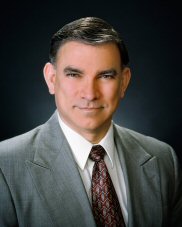 In the meantime…
What have you got to lose?
Reduced risk for breast cancer
Release of heavy metals and toxins stored in the body
Dependence on thyroid hormones
Perhaps, some of your pain?

What you got to gain?
Improved feeling of well-being
Increased energy
Improved sleep
Regular bowel movements
Improved skin complexion
In Conclusion
“Ortho-iodo-supplementation
may be the safest, simplest,
most effective and 
least expensive way
to solve the 
healthcare crisis 
crippling our nation.”
				Guy E. Abraham, MD
Resources
Breast Cancer Choices: 
	www.breastcancerchoices.org
Vitamin Research Products:
	www.vrp.com
Dr. David Brownstein:
	www.drbrownstein.com 
Dr. Jorge D. Flechas:
	www.helpmythyroid.com 
Iodine Research & Products (Dr. Guy Abraham)
	www.optimox.com 
The Iodine Group
	www.iodine4health.com 
To join the iodine news group
	http://health.groups.yahoo.com/group/iodine/
Next Month:
Putting the “pieces” of the puzzle together:
Iodine supplementation
Probiotic therapy
Vitamins & minerals
Diet
Exercise
Sleep
Medications
Salicylates, toxins & heavy metals
What “works” for fibromyalgia---and WHY!